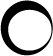 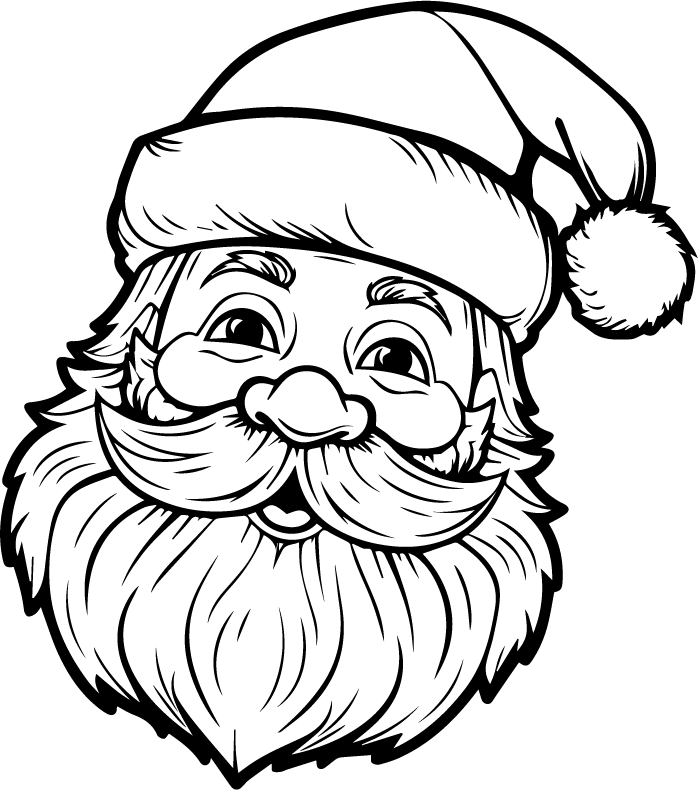 Dear Santa,
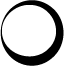 My name is __________________
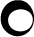 and I am __________ years old
This year I have been
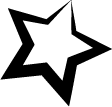 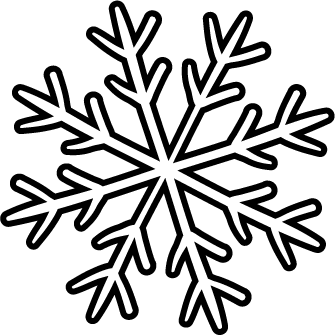 very good
alright
naughty
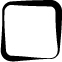 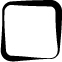 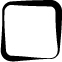 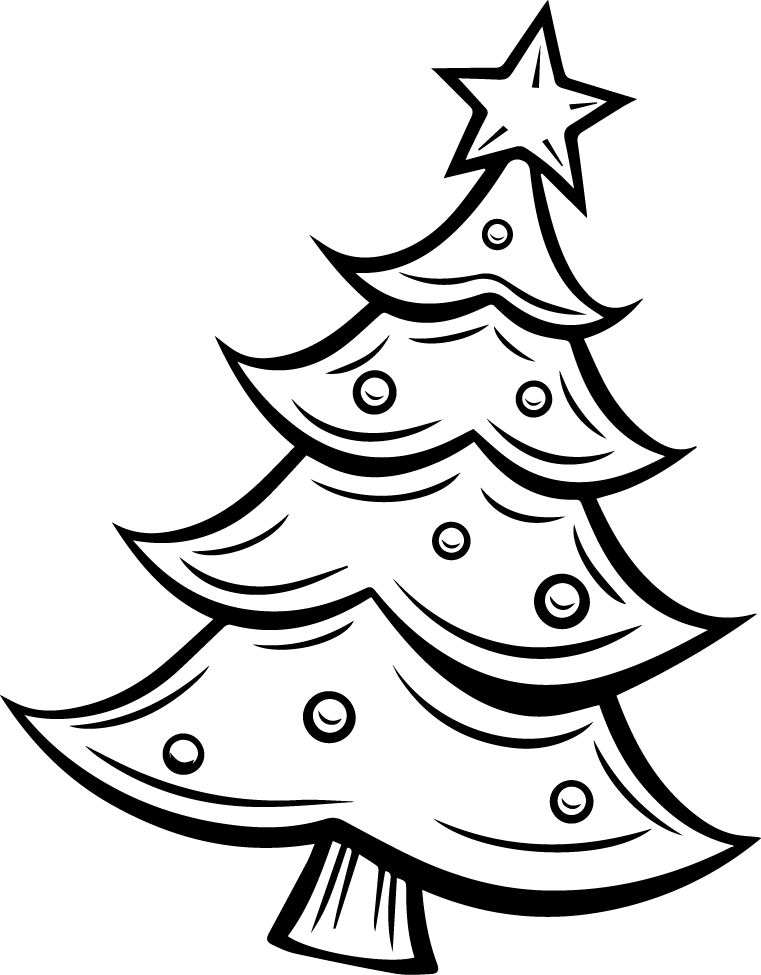 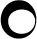 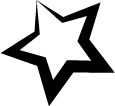 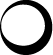 For Christmas, please bring me
_______________________________________
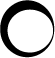 _______________________________________
__________________________________
_______________________________________
_______________________________________
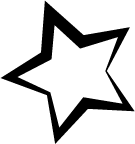 _______________________________________
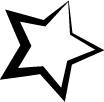 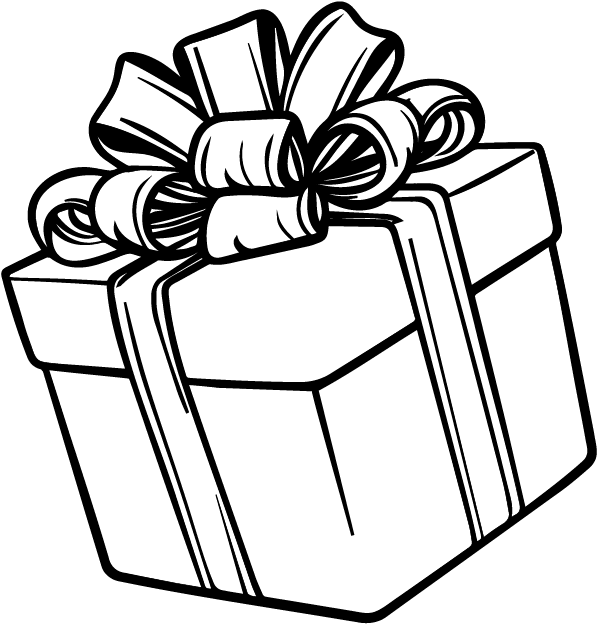 _______________________________________
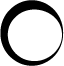 _______________________________________
_______________________________________
Thank you!
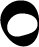 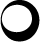